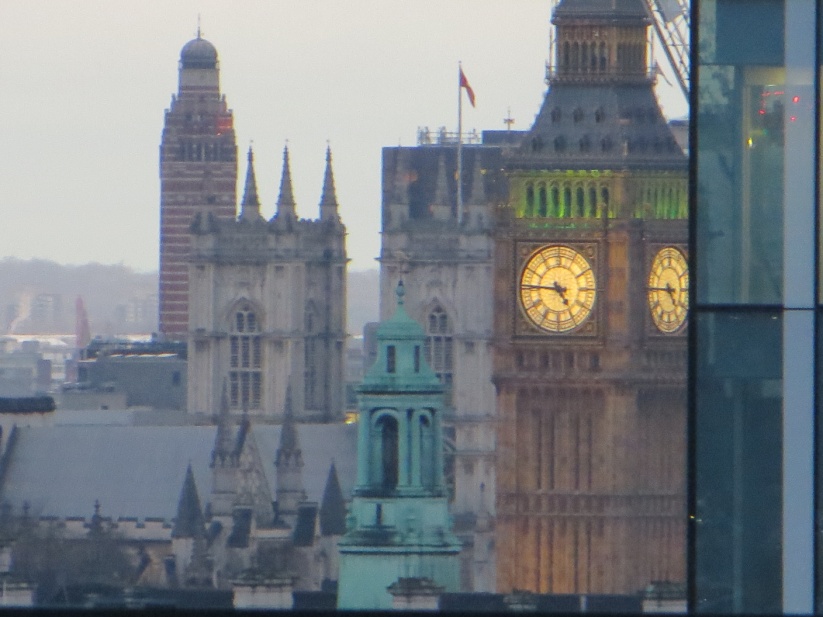 ERASMUS +
Londres Enero 2017. Curso de Formación ‘Effective Classroom Practice’
PROFESORADO INTEGRANTE
Almudena Navarro Romero (IES SAN BLAS)
Lorena Cruzado Hermosilla (CEPER LAZARETO)
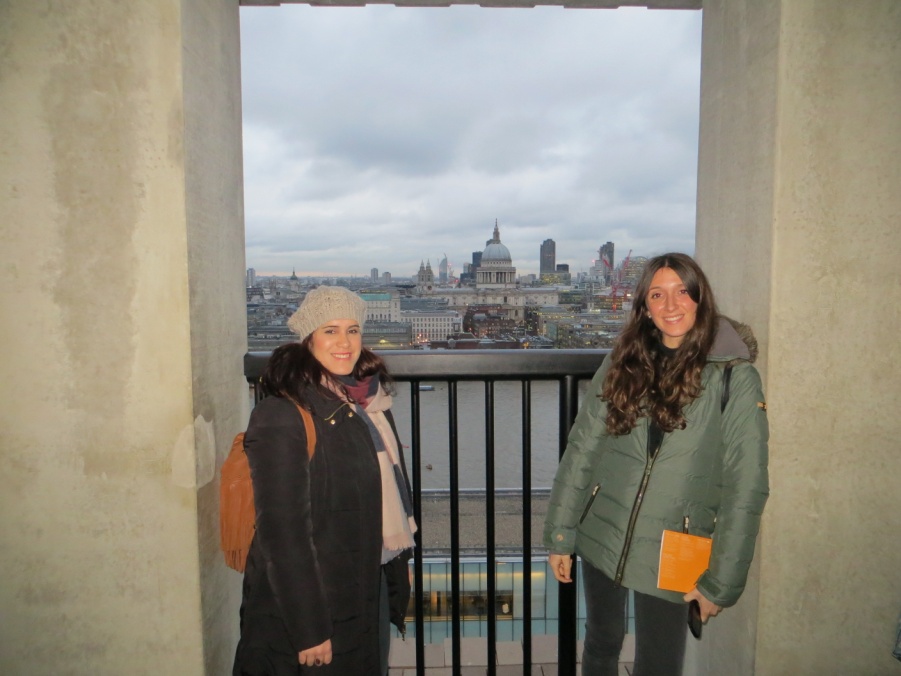 Empresa colaboradora
Oxford House College, Londres (Reino Unido)
24 Great Chapel St, Soho, London W1F 8FS, Reino Unido
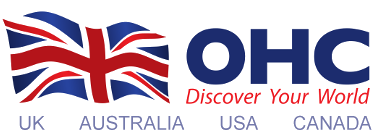 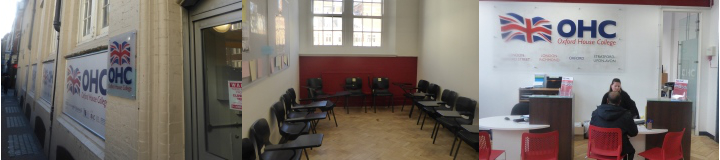 ‘effective classroom practice’
El curso tuvo lugar durante dos semanas del 23 de Enero al 3 de Febrero del 2017.
Durante las dos semanas de curso, el profesorado contó con sesiones en grupos muy reducidos y atención personalizada del profesorado.
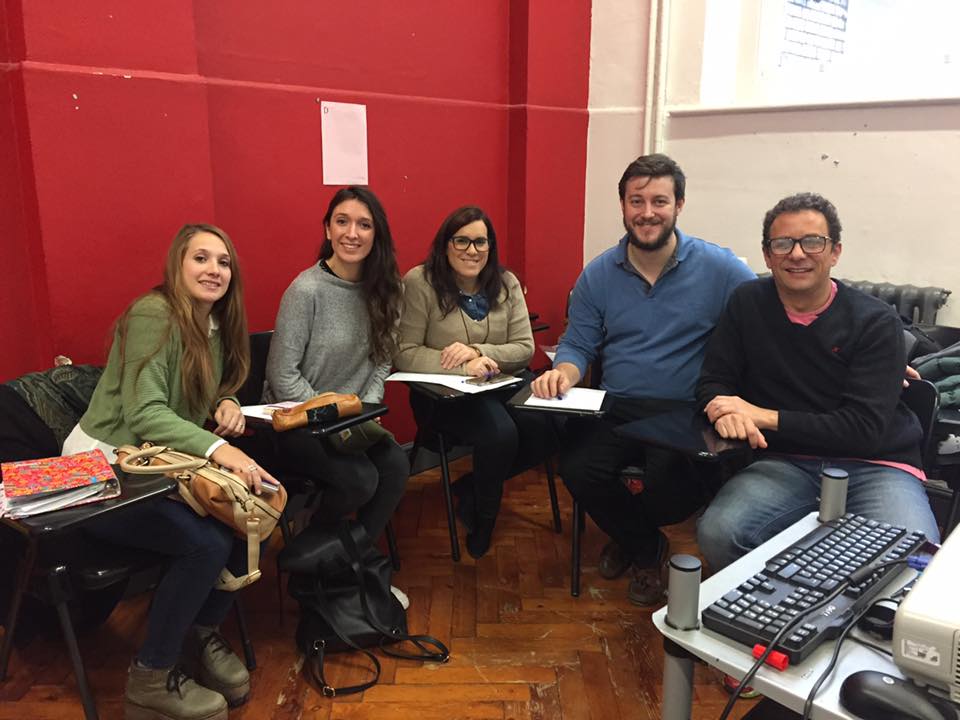 HORARIO DE CLASES
Las materias eran flexibles a las necesidades e intereses del profesorado por lo que sufrieron modificaciones al modelo aquí establecido.
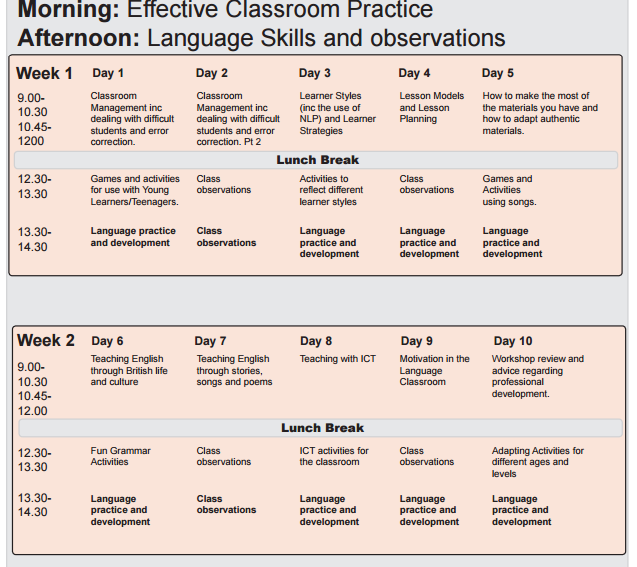 Aplicación A NUESTRAS AULAS
El profesorado nos ayudó a reflexionar sobre nuestro aprendizaje y realizamos prácticas reales de cómo adaptar el material, la metodología y los recursos al aula de Educación Permanente.
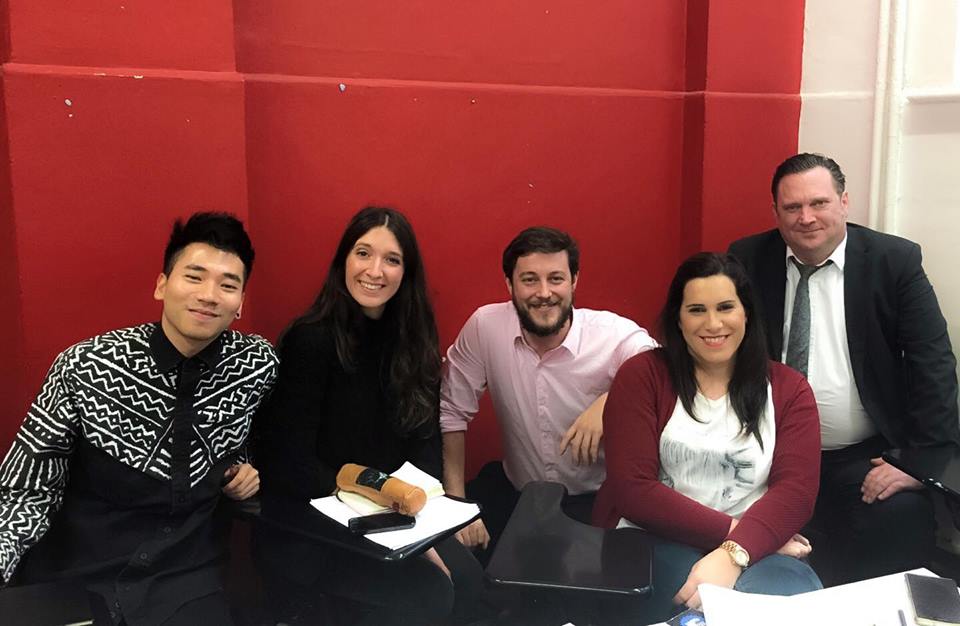 TIEMPO LIBRE
El team Erasmus + también disfrutó del tiempo libre que les ofrecía la gran ciudad visitando museos y conviviendo con el profesorado internacional integrante de los cursos.
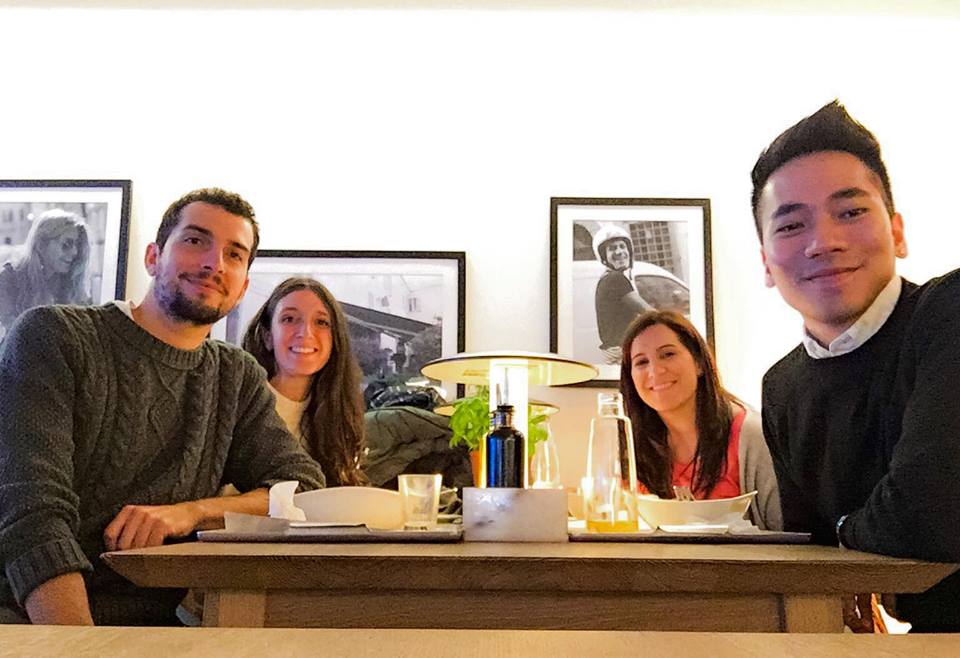 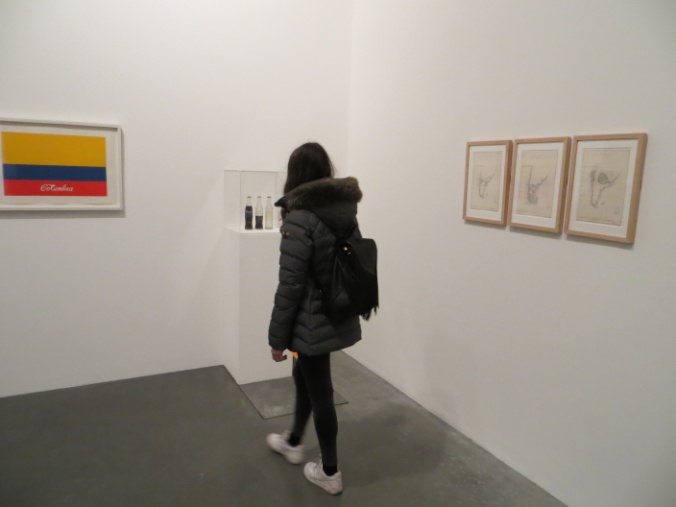 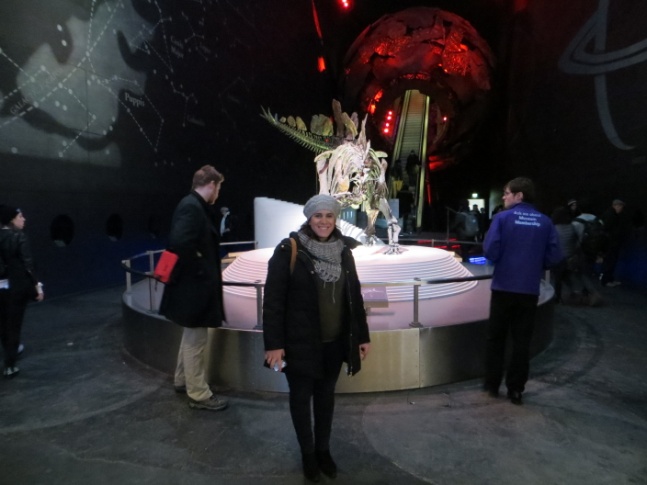 VUELTA AL AULA
De vuelta en nuestros centros pusimos en prácticas todos nuestros aprendizajes y lo más importante, lo compartimos con el profesorado de los centros, a través de esta pequeña presentación PREZI que podéis ver siguiendo este enlace.
https://prezi.com/bfsv24cr1mnq/untitled-prezi/?webgl=0
THE END
Espero que hayáis disfrutado de nuestra experiencia y que compartáis también las vuestras.

SEE YOU SOON!




Almudena and Lorena (ERASMUS+ TEACHERS)
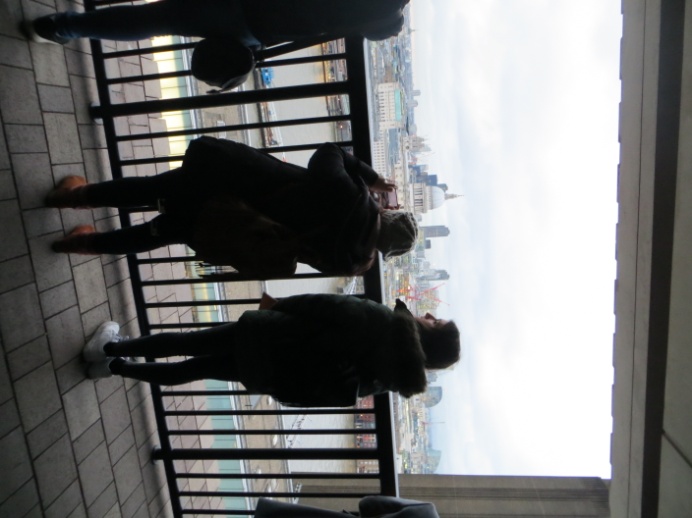 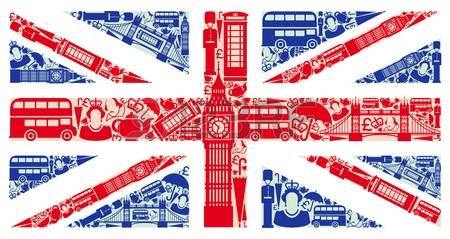